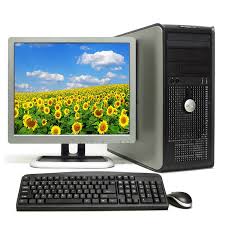 MATERIAL DE APOYO
Unidad 1     Guía  8

       Tecnología  4° A-B-C
Cómo insertar una imagen en word.
Abre el Explorador de archivos y encuentra la imagen que quieras agregar. Haz clic sobre la imagen y arrástrala al documento Word. Suelta el botón del mouse para colocar la imagen en el lugar que desees.
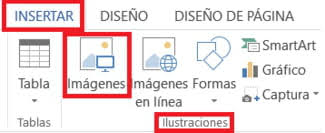 Cómo escribir en un texto word
Abra Word o, si ya está abierto, seleccione Archivo > Nuevo.
En el cuadro Buscar plantillas en línea, escriba una palabra de búsqueda (por ejemplo, carta, currículo o factura). ...
Haga clic en una plantilla para obtener una vista previa. ...
Seleccione Crear
Sugerencia: 
Te invito a visitar este link, que ayudará a complementar tus aprendizajes.
https://support.office.com/es-es/article/agregar-y-editar-texto-ed1e3147-a846-41ca-8087-49e324cb50bd